Catalog 2022
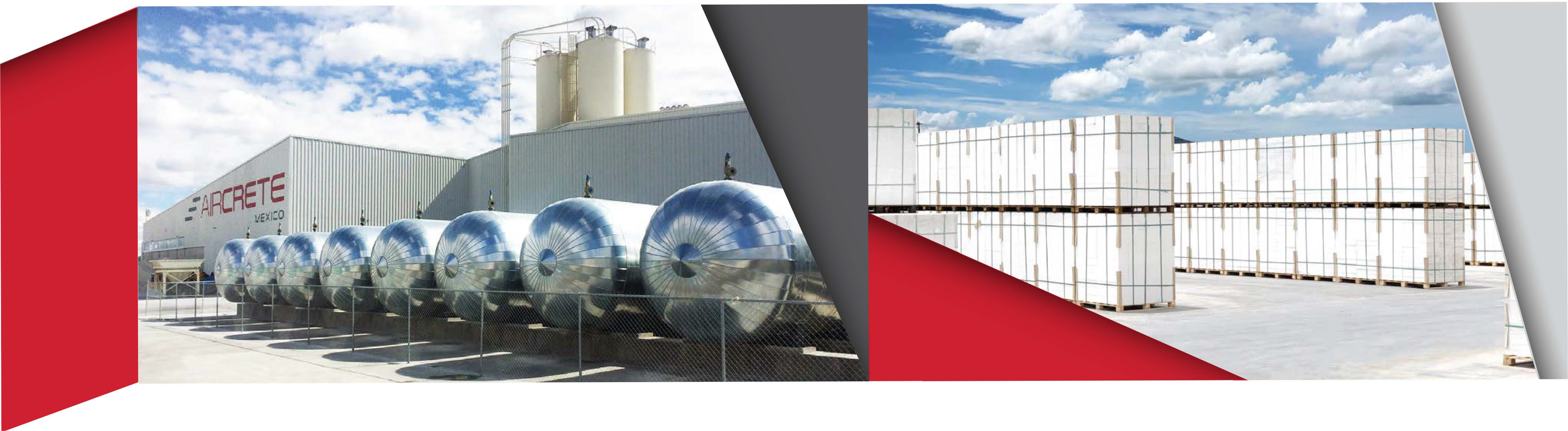 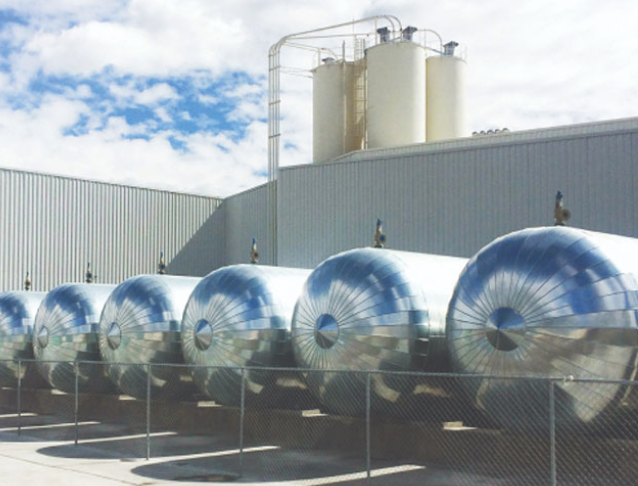 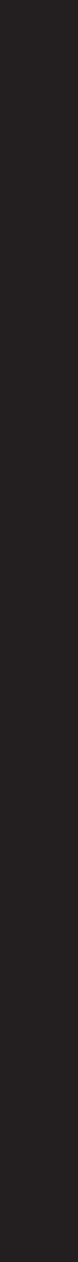 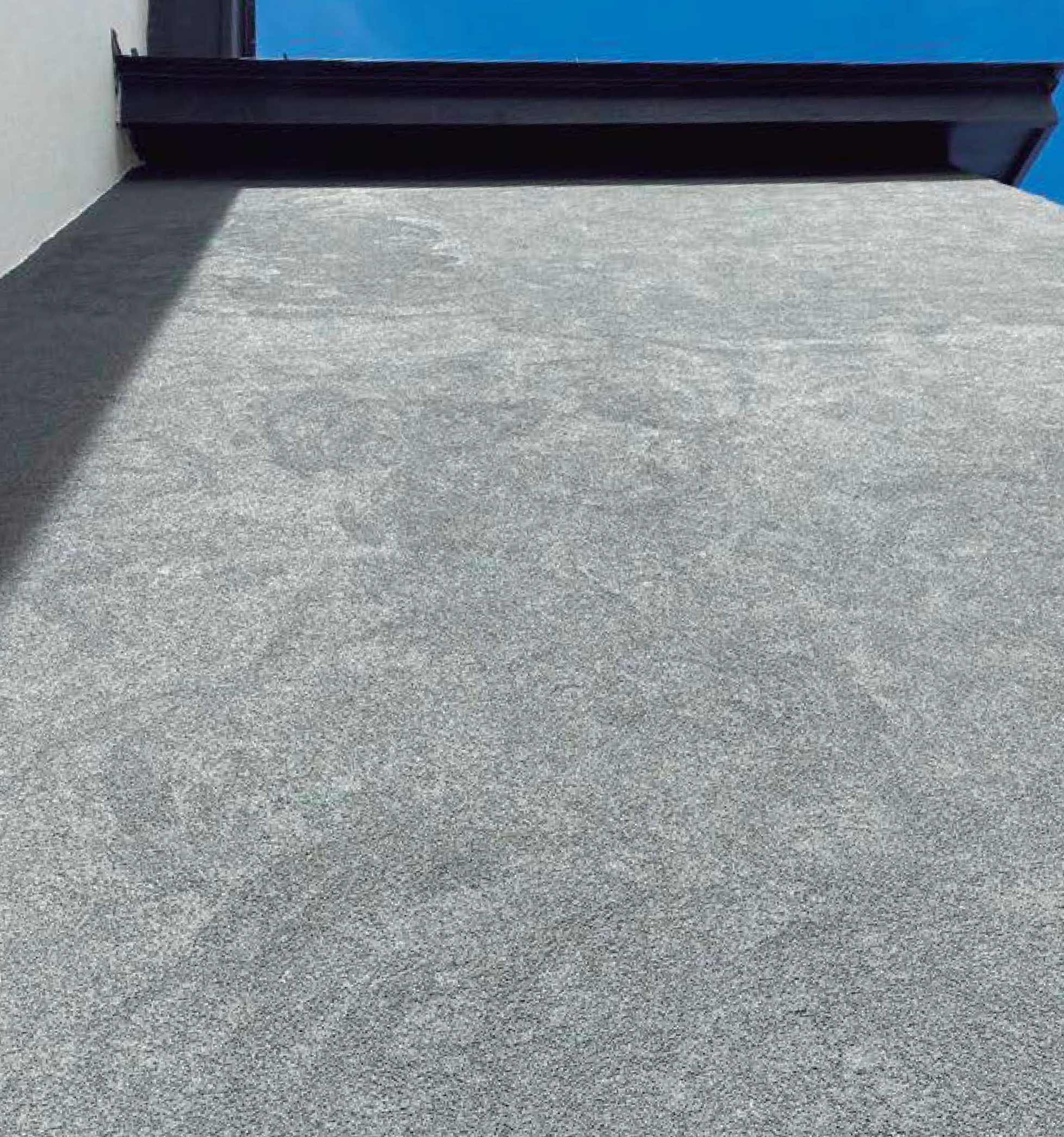 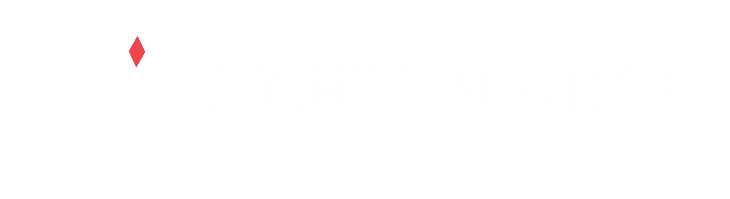 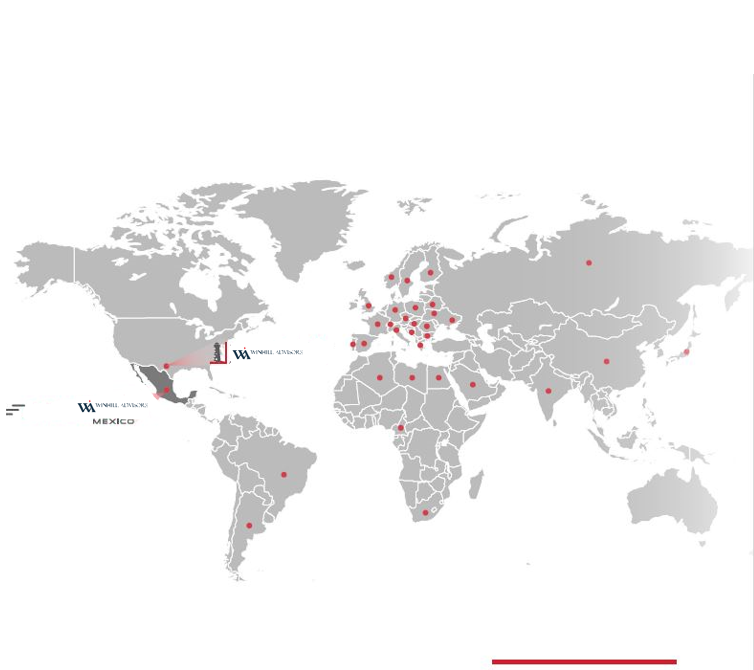 Winhill Advisors is partnered with global leader in AAC Mexico and Europe, a global leader in  AAC with more than 50 years of experience, known as the most advanced developer, manufacturer and producer of AAC technology. The company has built over 1oo different plants in


20 countries on 6 different continents. We are the future of panels for  walls and facades for residential, commercial and industrial buildings.
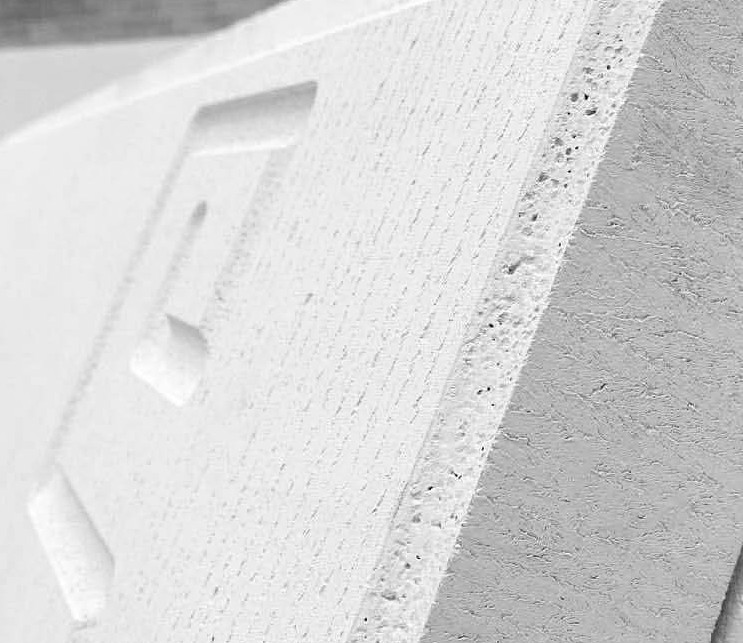 What is AAC?
Autoclaved Aerated Concrete (AAC) is a lightweight and ecofriendly concrete, commonly known as cellular concrete

AAC is manufactured with cutting-edge technology and natural materials such as: cement, lime, silica sand, and aluminum powder

AAC products include prefabricated panels and blocks of various sizes

AAC products are made 100% of natural materials, containing no foam or plastics.
OUR
FACTORY
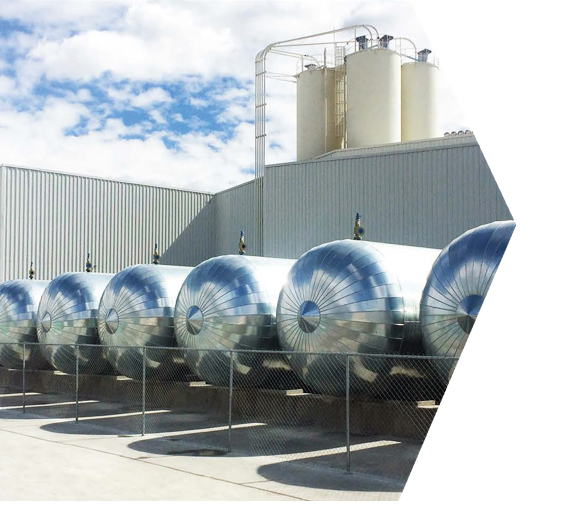 Our product is manufactured at the newest and largest AAC plant in North America with an annual production capacity of 32 million ft2.

We are currently shipping panels and blocks all over North America and Central America.
LOCATION/ 20  MILES NORTH MEXICO CITY
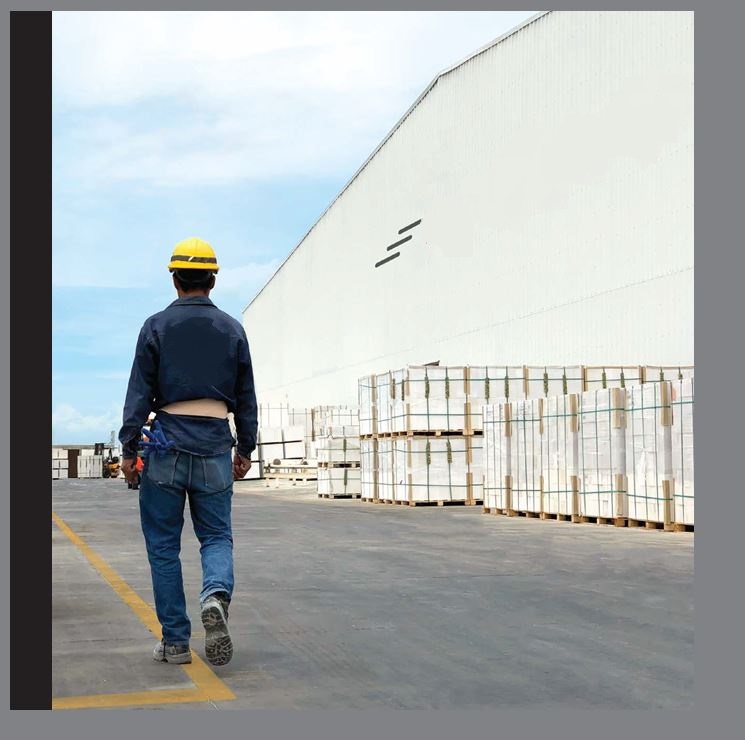 USMEX ADVISORS
BUILDER & GENERAL CONTRACTOR
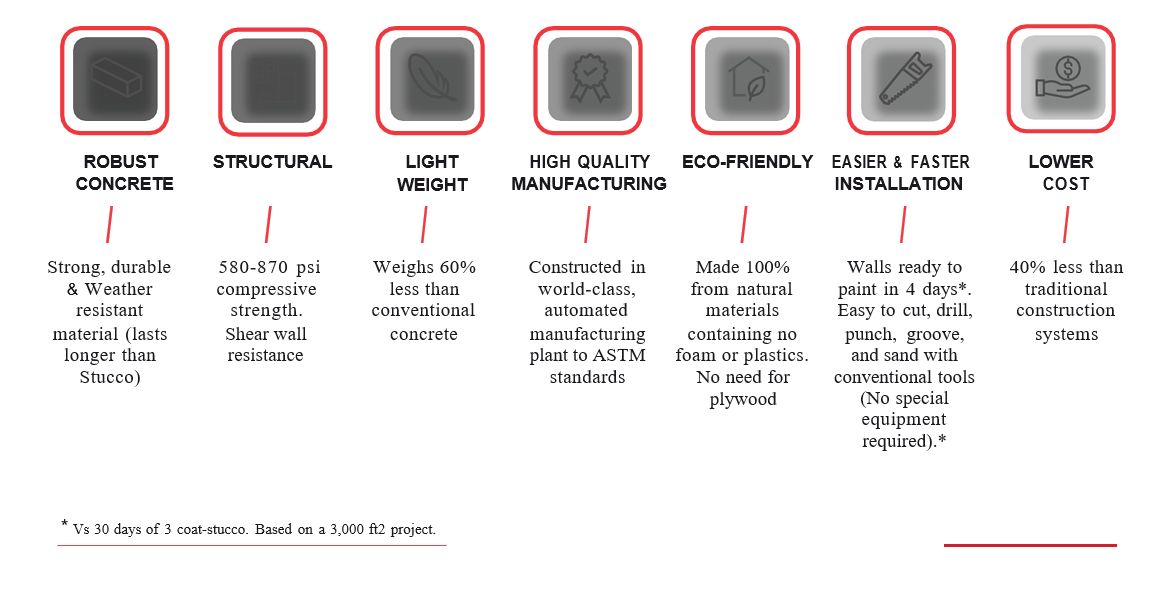 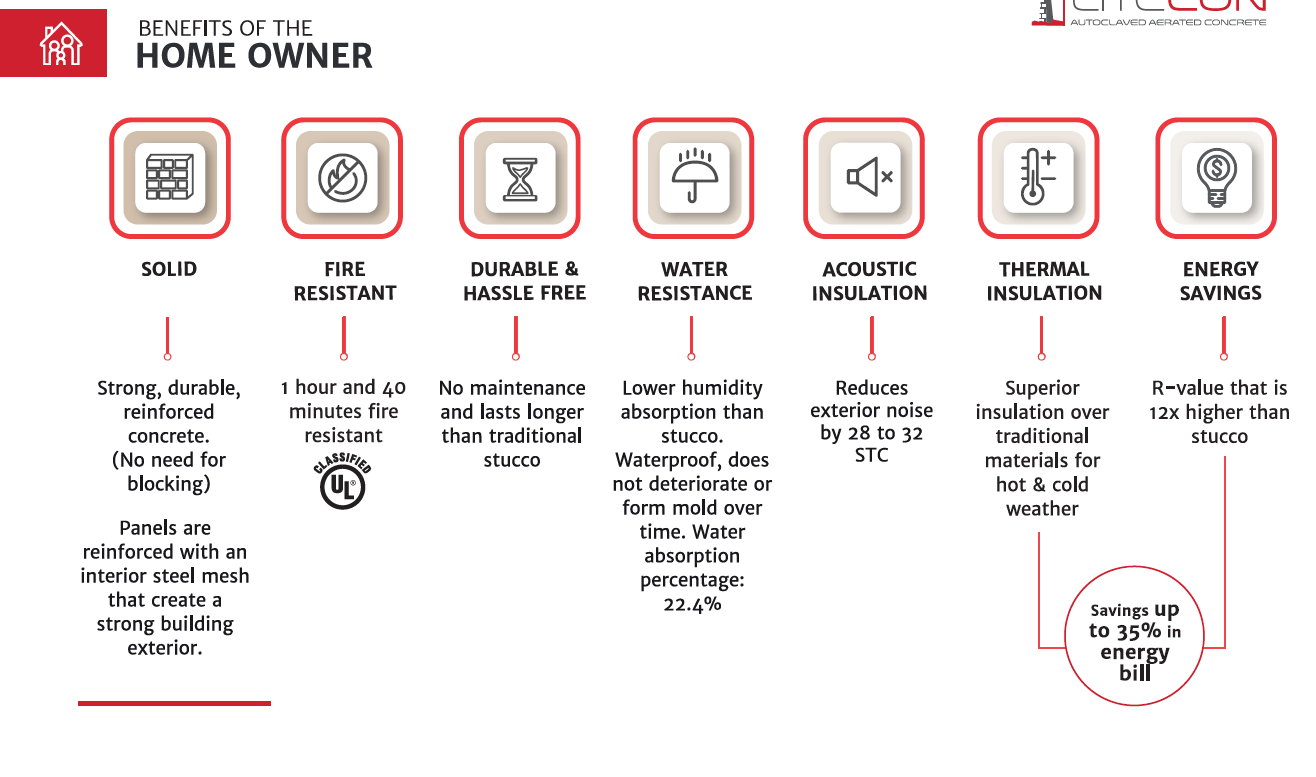 No interference with signal, coverage or footprint from 5G, WiFi or from your cellular provider.
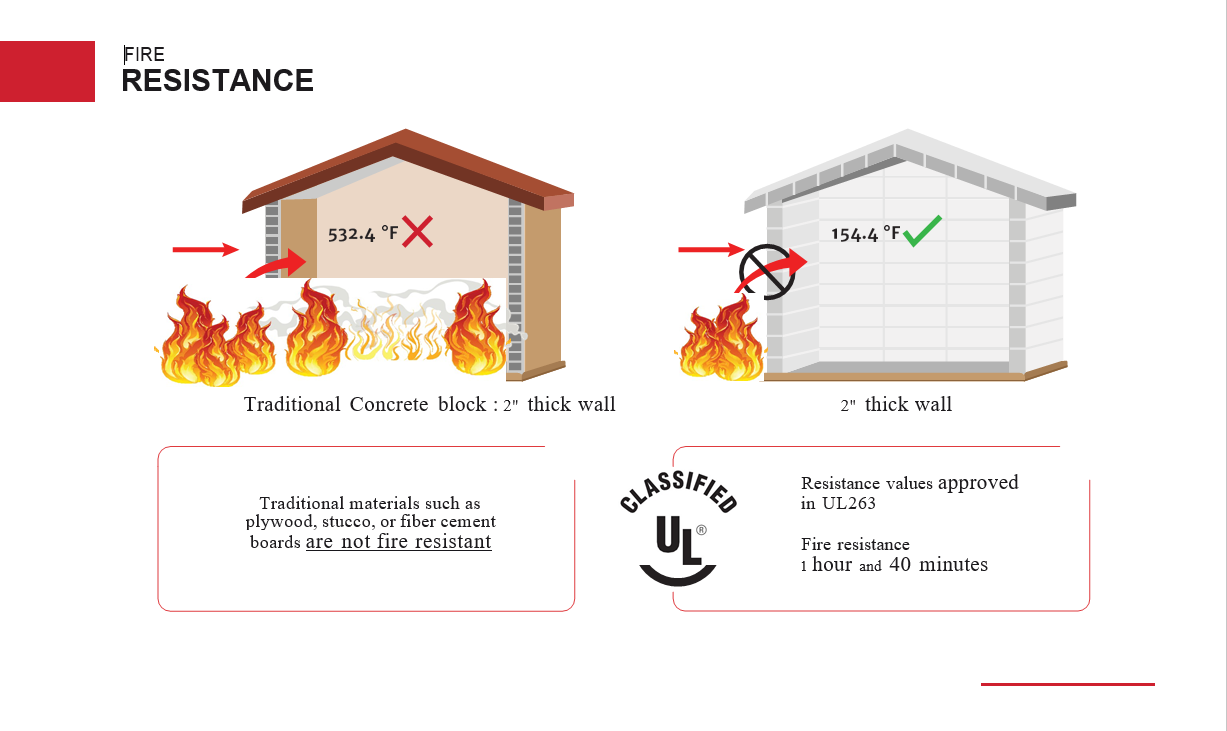 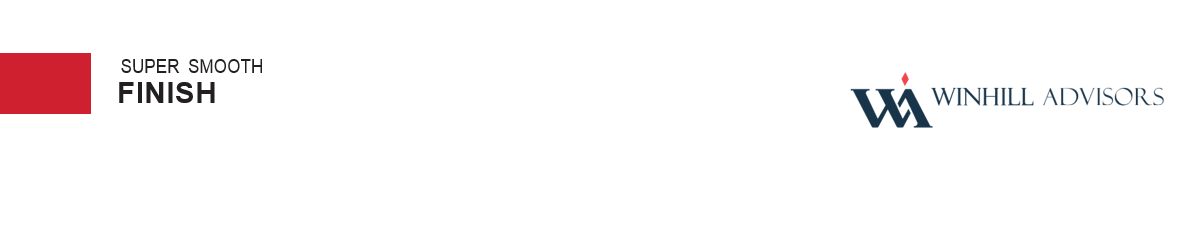 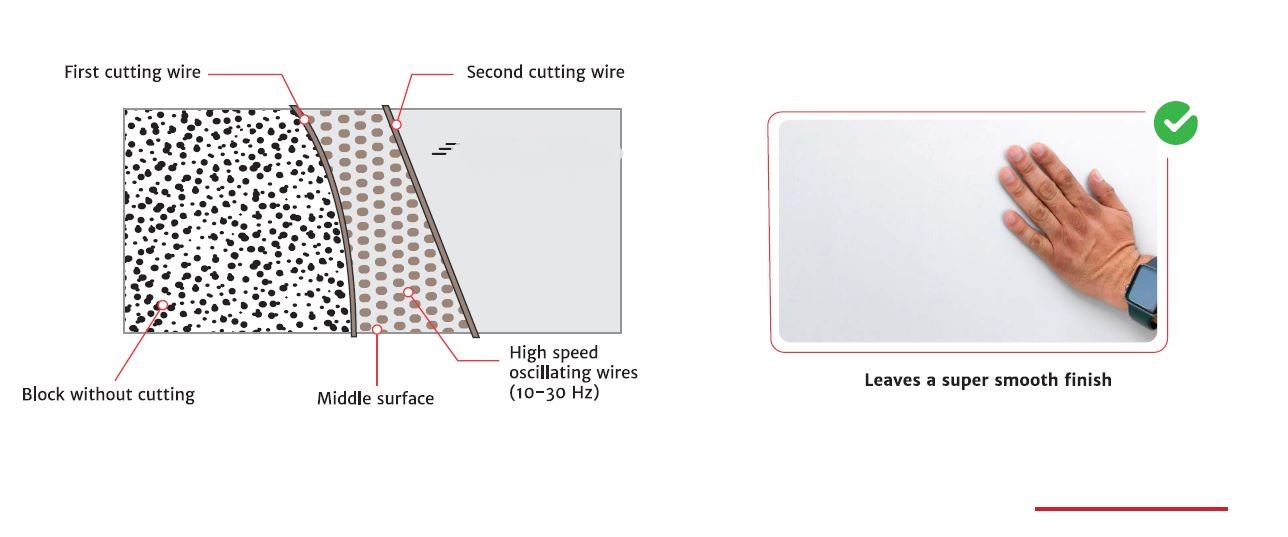 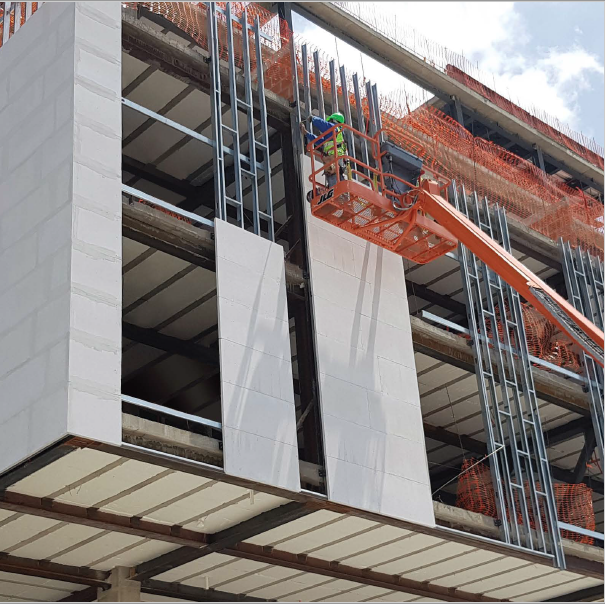 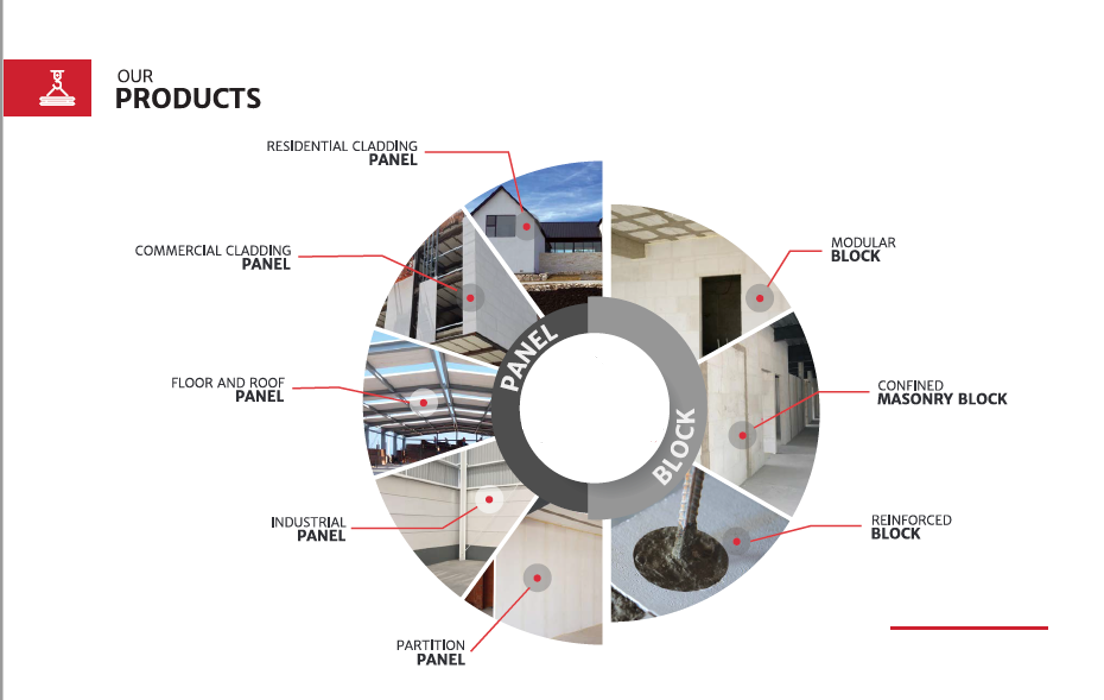 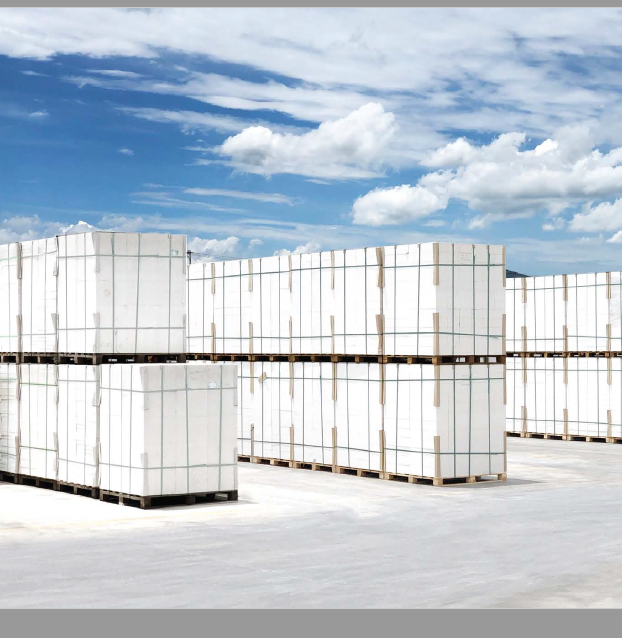 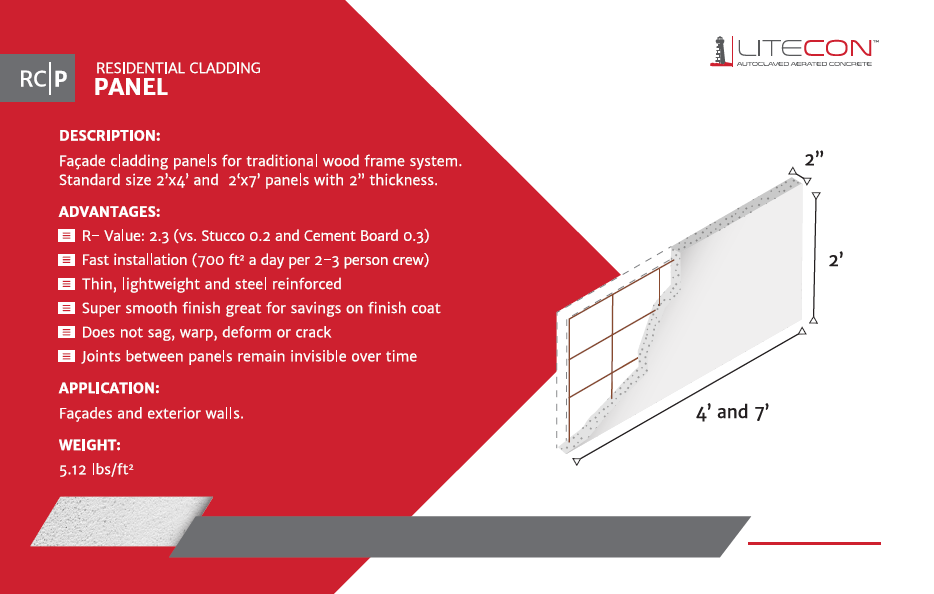 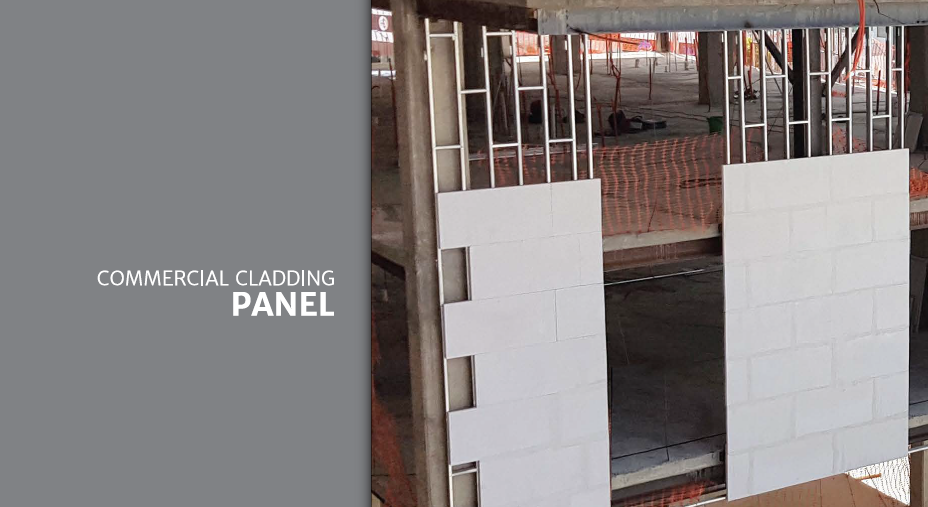 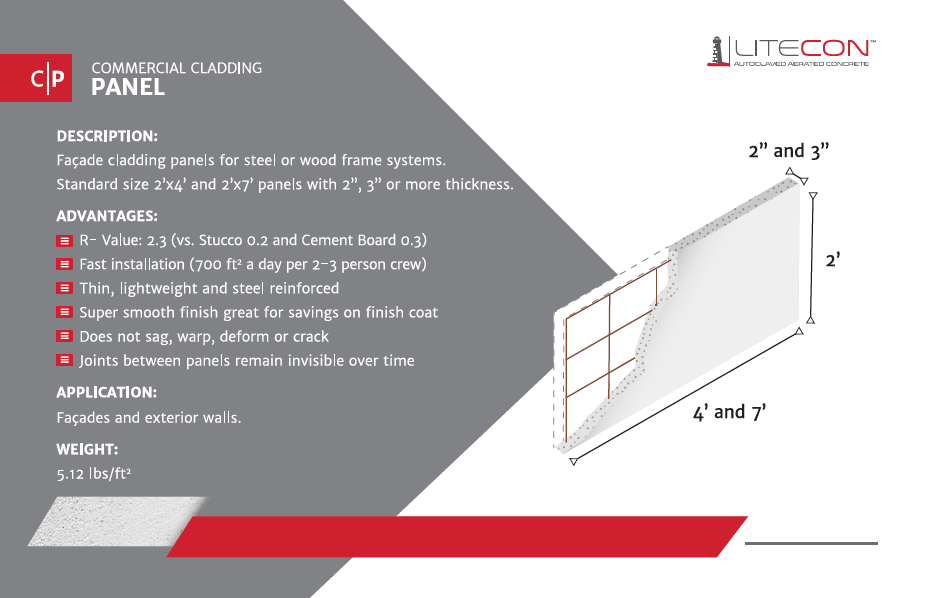 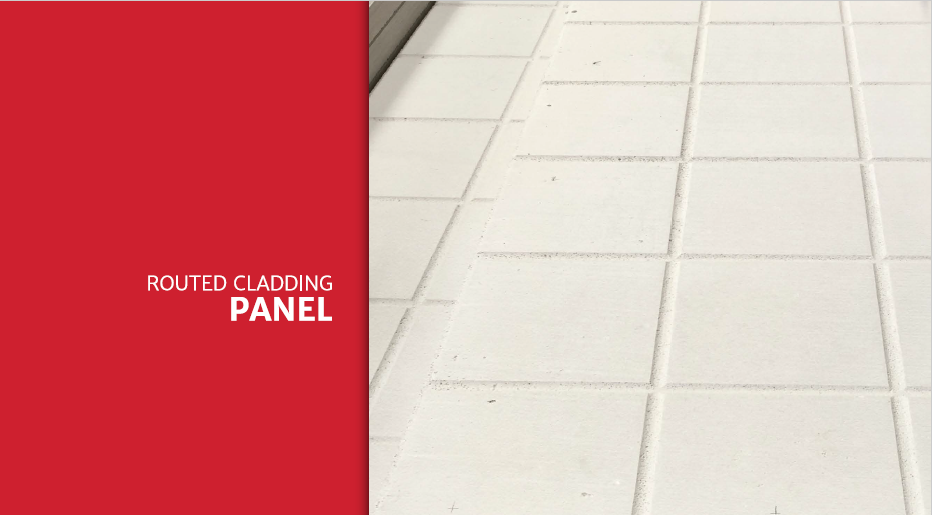 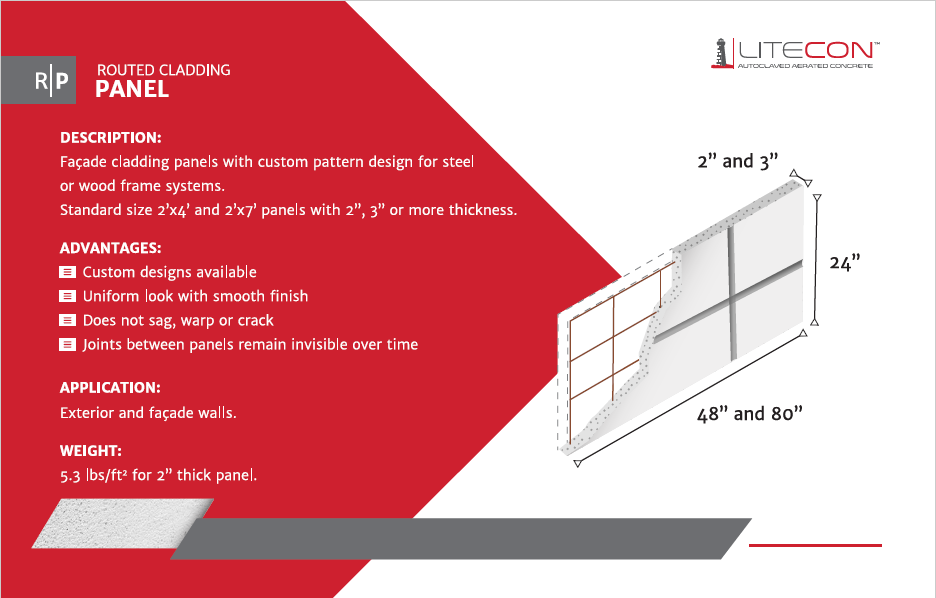 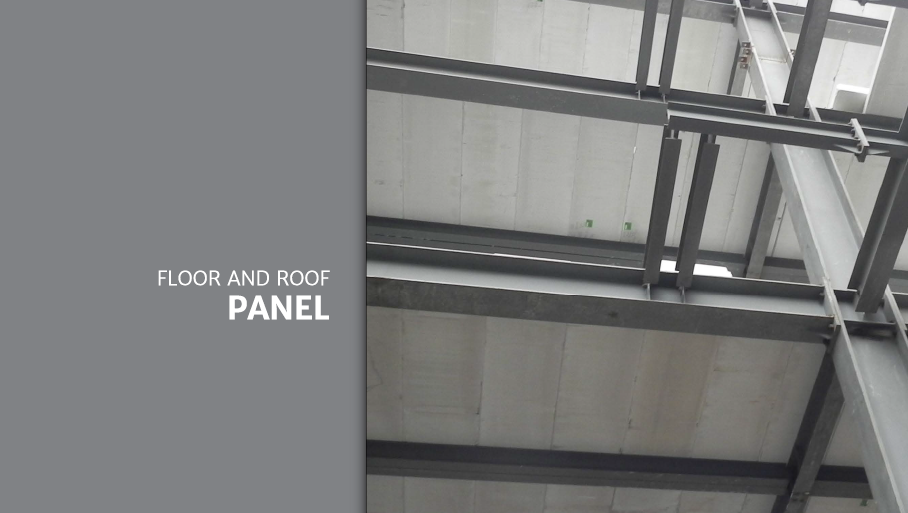 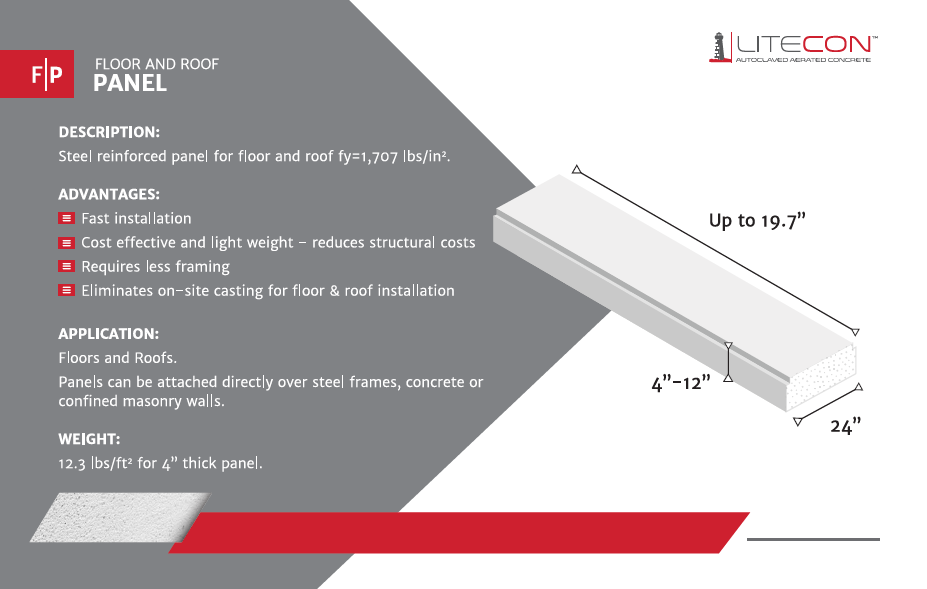 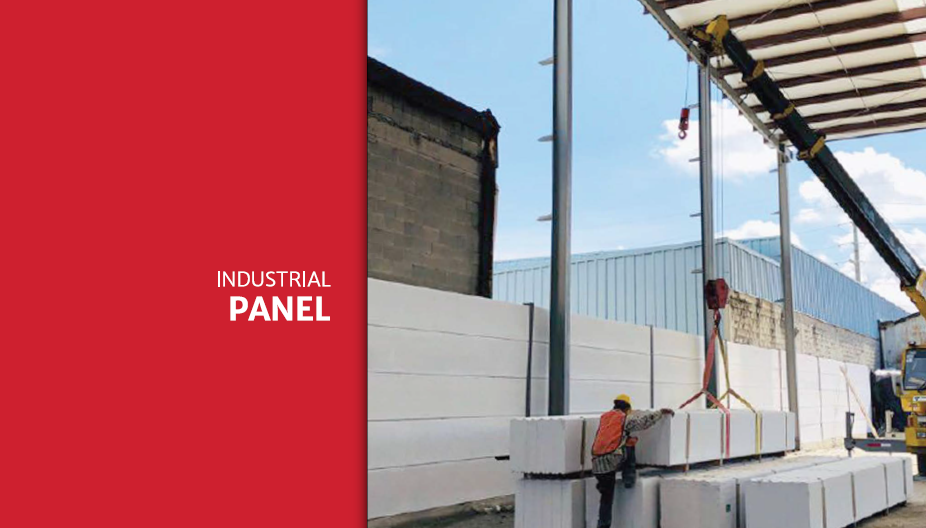 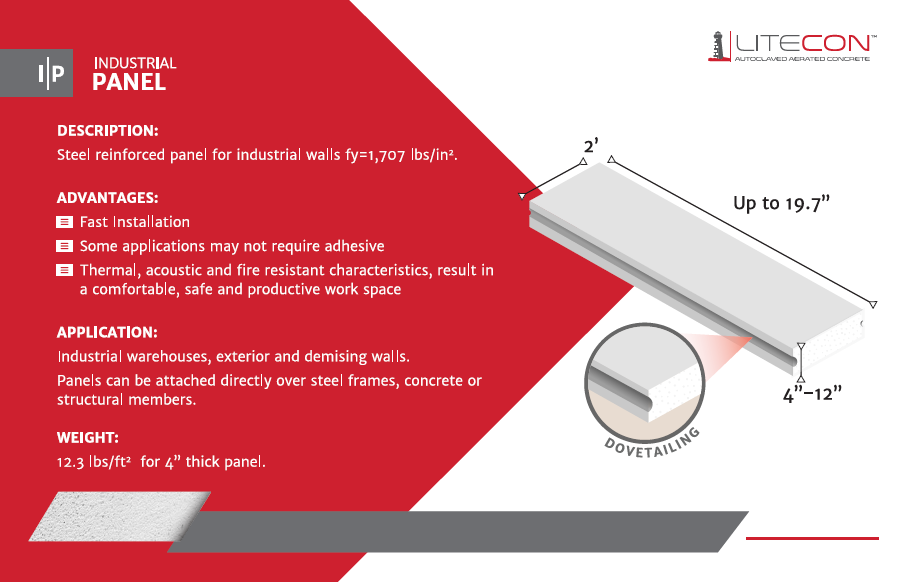 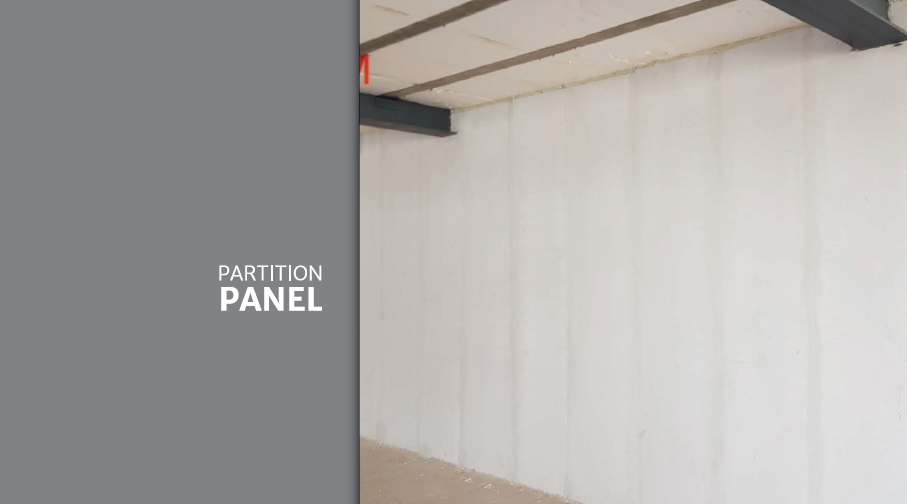 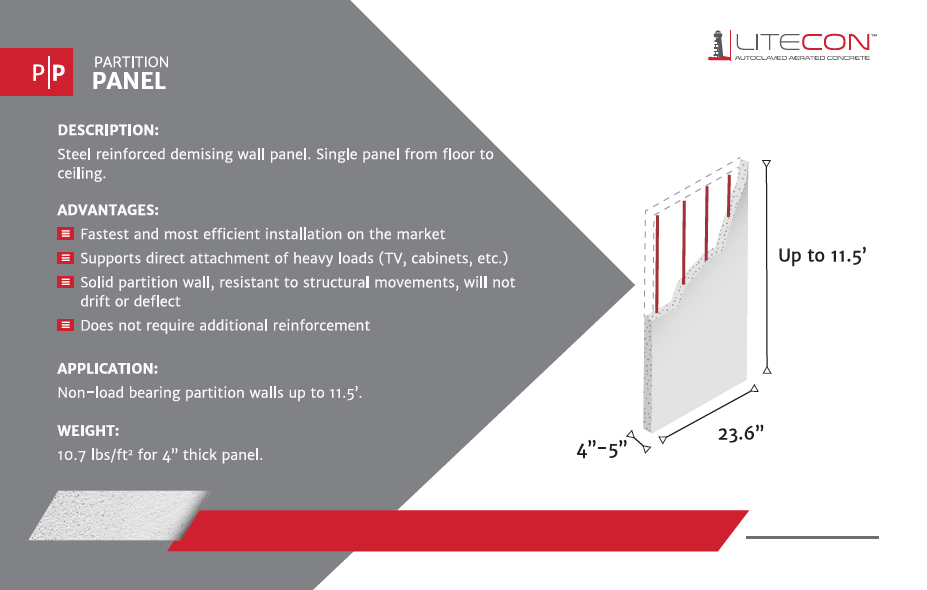 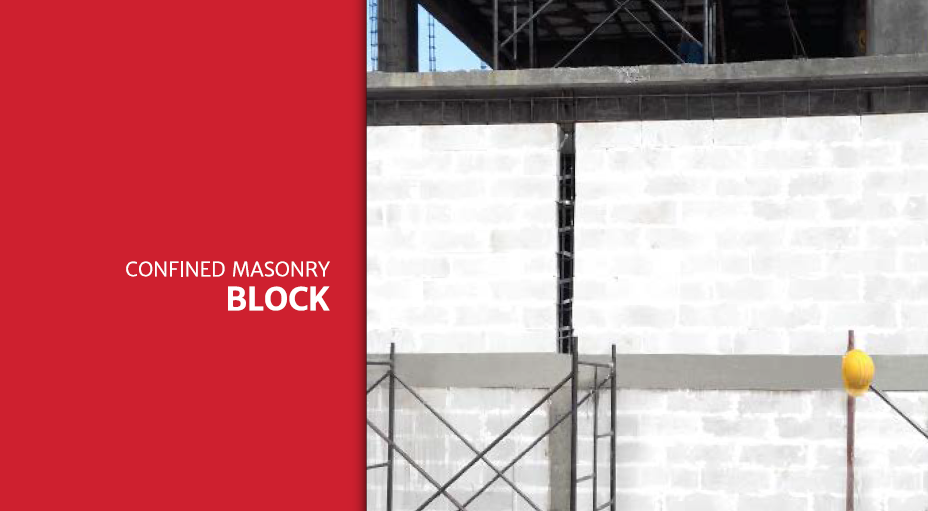 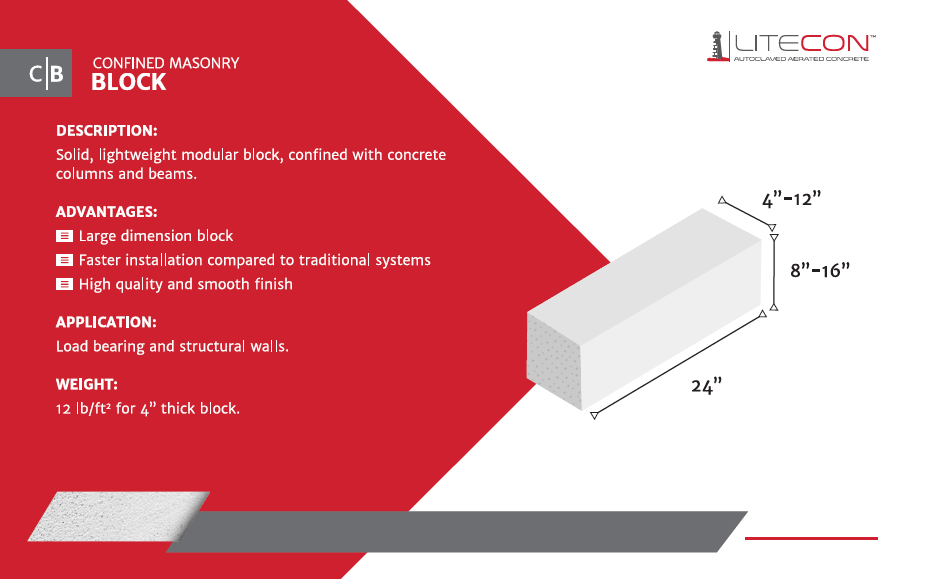 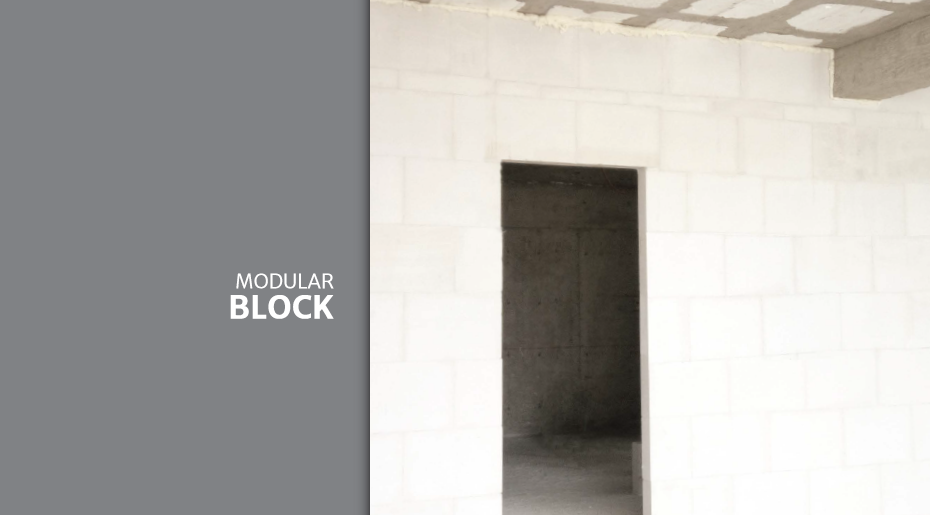 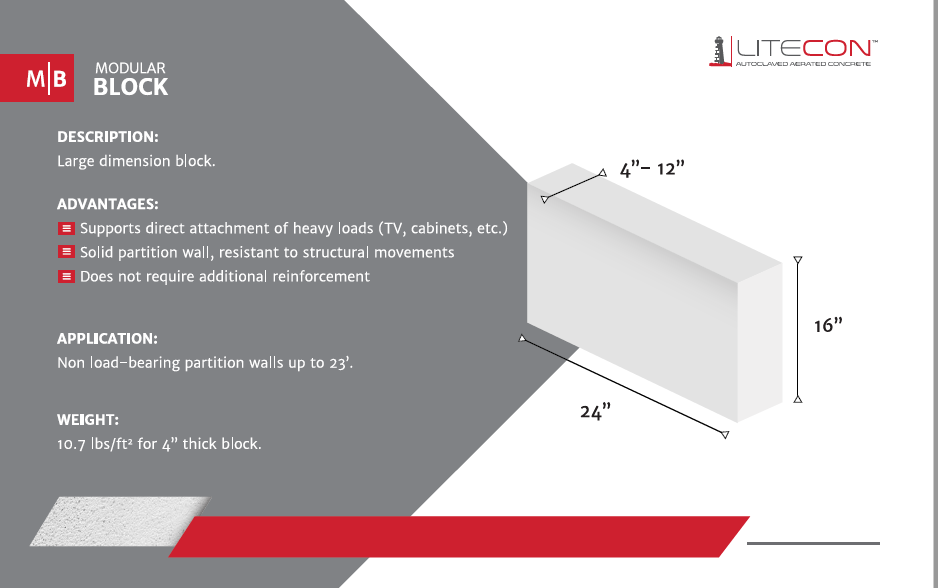 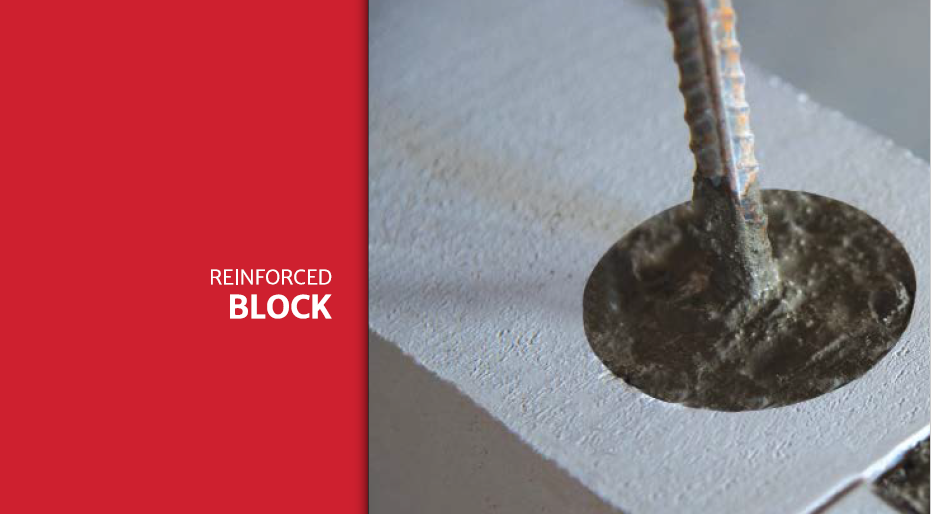 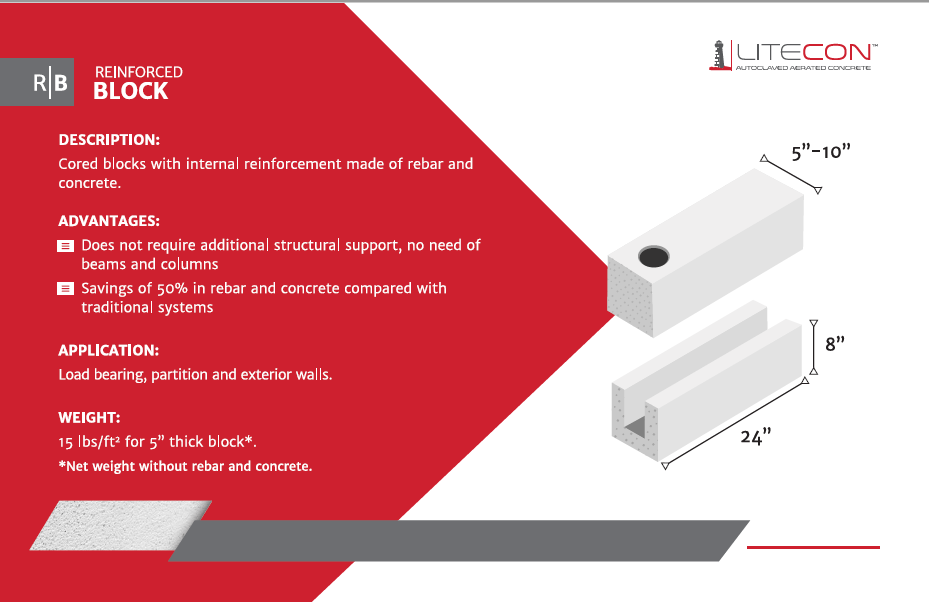 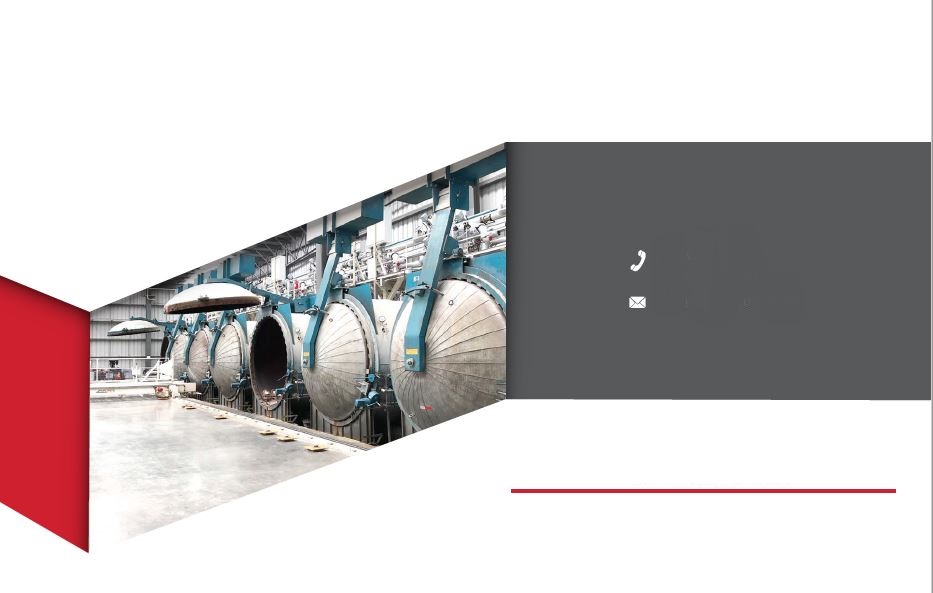 832-535-9489

Info@USMEXadvisors.com
www.USMEXAdvisors.com